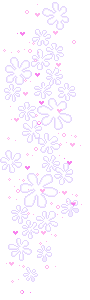 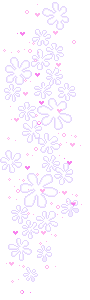 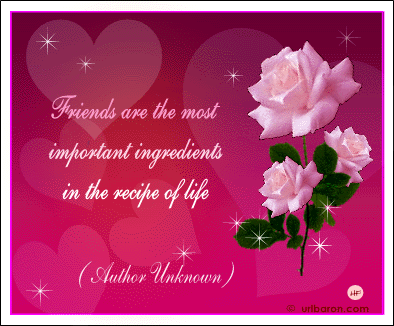 CÁC SỐ TỪ
 111 ĐẾN 200
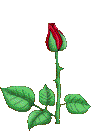 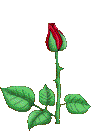 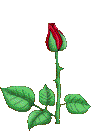 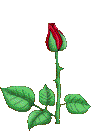 CÁC SỐ TỪ 111 ĐẾN 200
Đơn
  vị
Viết
  số
Đọc số
Trăm
Chục
một trăm 
   mười một
1
1
1
111
một trăm    mười hai
1
1
2
112
một trăm 
   mười lăm
1
1
5
115
một trăm 
   mười tám
1
1
8
118
CÁC SỐ TỪ 111 ĐẾN 200
Đơn
  vị
Viết
  số
Đọc số
Trăm
Chục
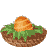 một trăm 
   hai mươi
1
2
0
120
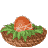 một trăm    hai mươi mốt
1
2
1
121
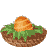 một trăm 
   hai mươi hai
1
2
2
122
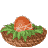 một trăm 
   hai mươi bảy
1
2
7
127
CÁC SỐ TỪ 111 ĐẾN 200
Đơn
  vị
Viết
  số
Đọc số
Trăm
Chục
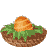 một trăm ba mươi lăm
1
3
5
135
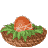 một trăm    năm mươi ba
1
5
3
153
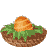 một trăm bốn mươi mốt
1
4
1
141
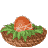 một trăm 
   sáu mươi hai
1
6
2
162
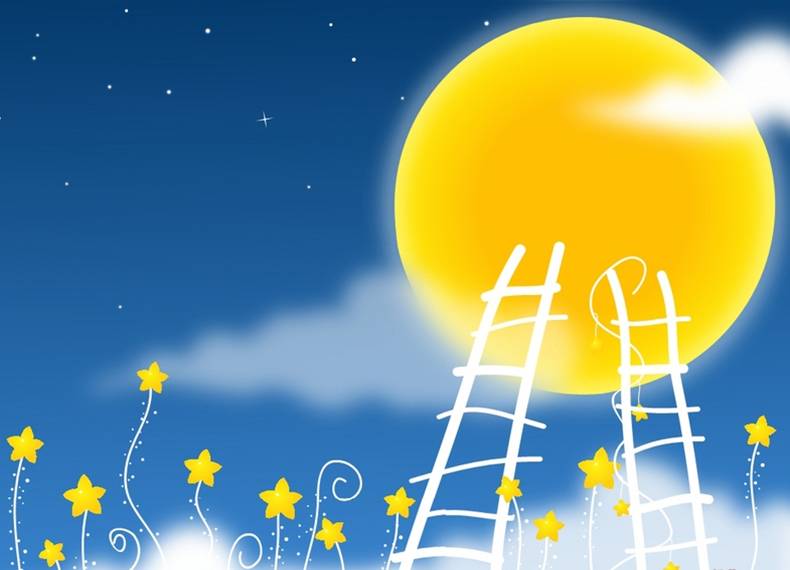 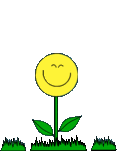 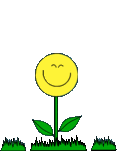 HÁT LÊN NÀO BẠN ƠI !
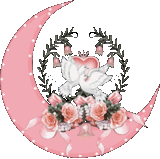 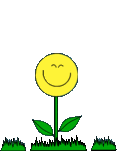 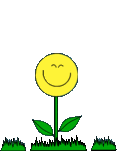 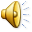 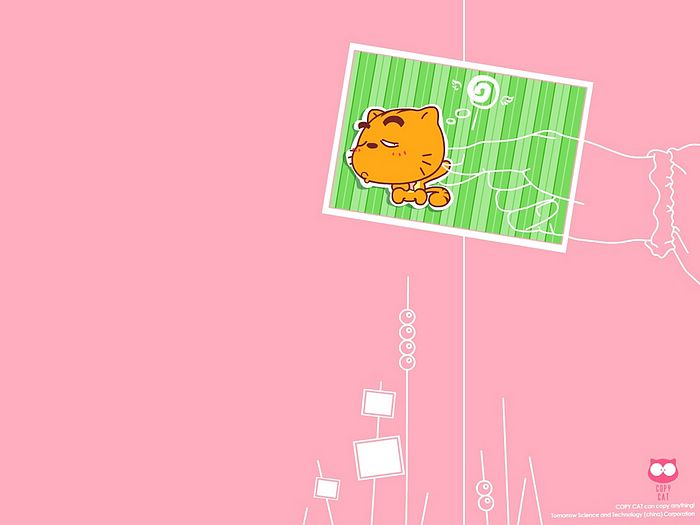 2/ Điền số thích hợp vào chỗ trống
…
…
…
…
120
111
112
113
114
115
116
117
118
119
…
…
…
…
…
191
192
193
194
195
196
197
198
199
200
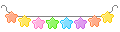 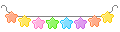 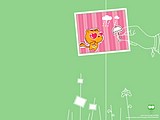 3/ Điền dấu ( >, < , = )
120……152
 186…186
 148… 128
 199. ..200
123……124
 129……120
 
136…136
 155… 158
<
<
=
>
>
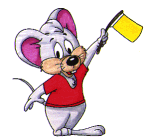 <
=
<
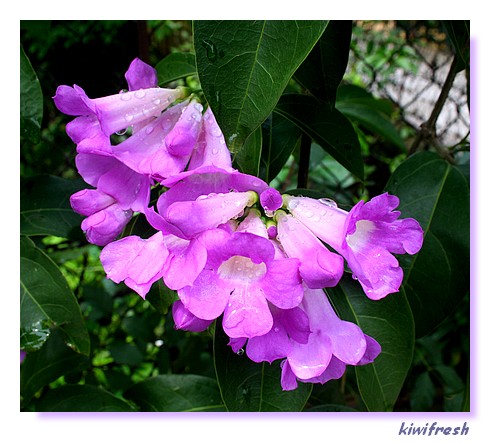 KÍNH CHÀO QUÝ THẦY CÔ
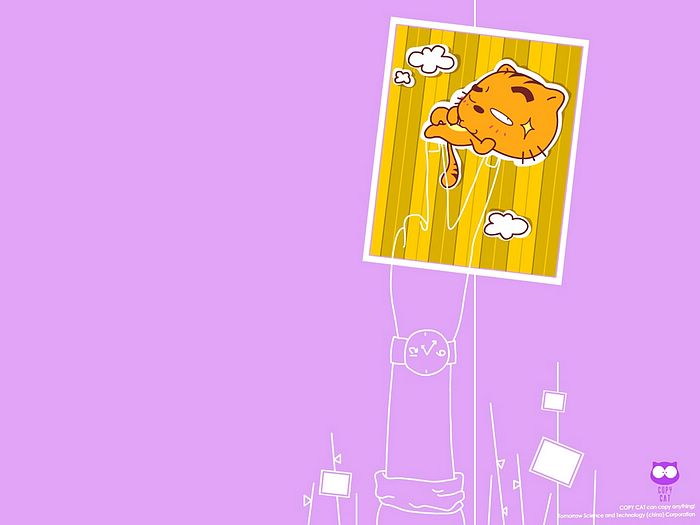 1/ Viết ( theo mẫu )
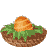 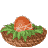 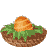 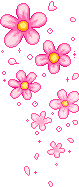 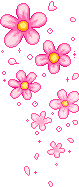 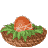